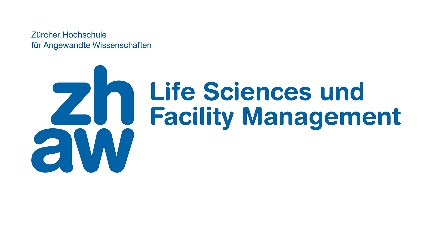 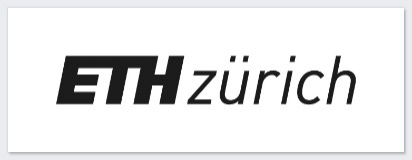 Utilization of duckweed as fish meal replacement in common carp (Cyprinus carpio)
(Verwertung von Wasserlinsen als Fischmehlersatz durch Karpfen (Cyprinus carpio))
*Stadtlander T.,  Surber J., Pietsch C., Tschudi F., Sigrist M., Seitz A., Kreuzer M., Leiber F.
03.03.2020
timo.stadtlander@fibl.org
Introduction
N-fertilizer: ~110 mio. t. N yr-1 (Lu & Tian 2017)
(Rockström et al. = 121 mio. t.)
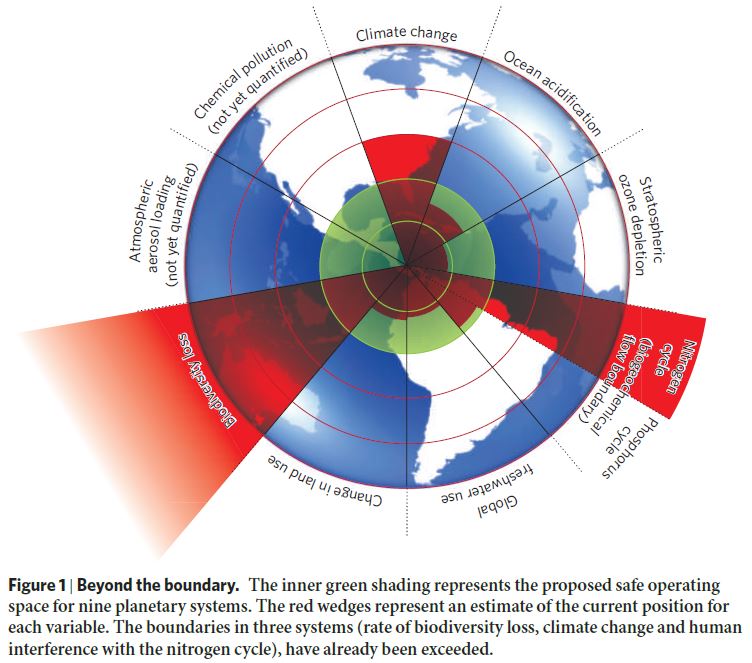 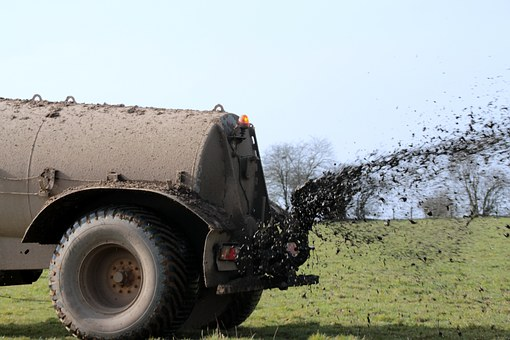 Import of protein-rich feedstuffs leads to:
animal wastes
(frequently in excess of surrounding agricultural area)
„Planetary Boundaries“ (Rockström et al. 2009)
2
Introduction
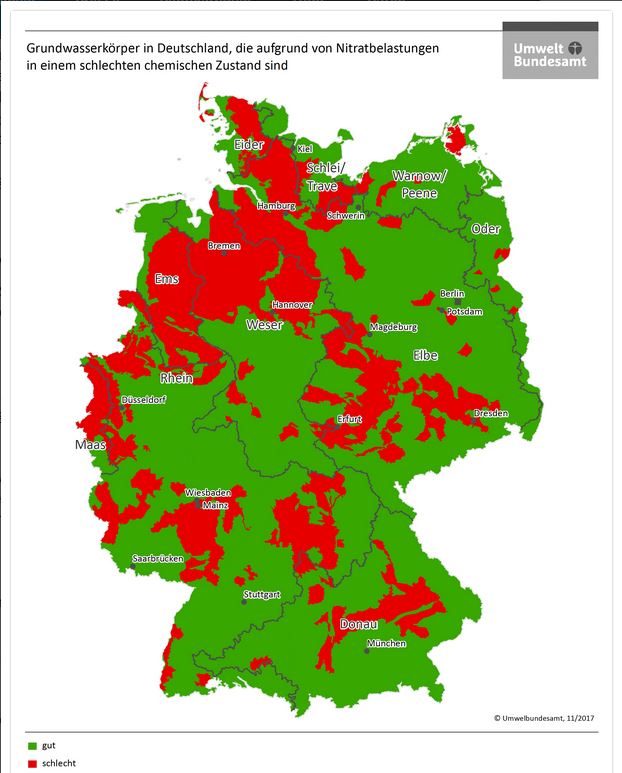 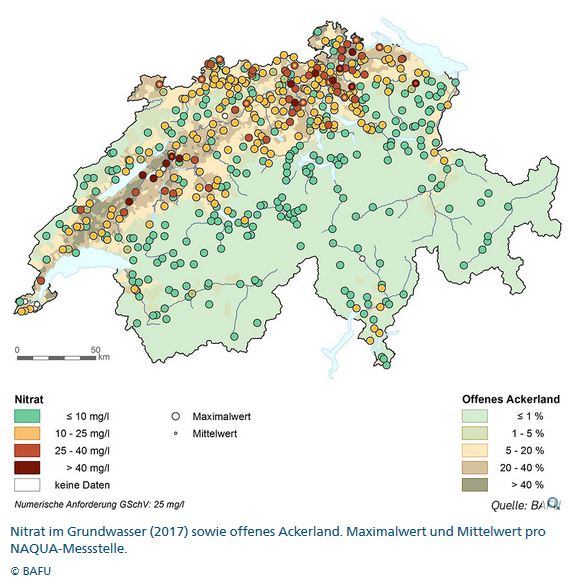 NO3- limits in groundwater:
Germany: 50 mg/l
Switzerland: 25 mg/l
3
Introduction
Duckweed: 5 Genera, ~35-40 species in family Lemnaceae (Les et al. 2002)
Lemna 		14 species 
Spirodela  	2 species
Landoltia  	1 species
Wolffia 	 	11 species
Wolfiella  	10 species
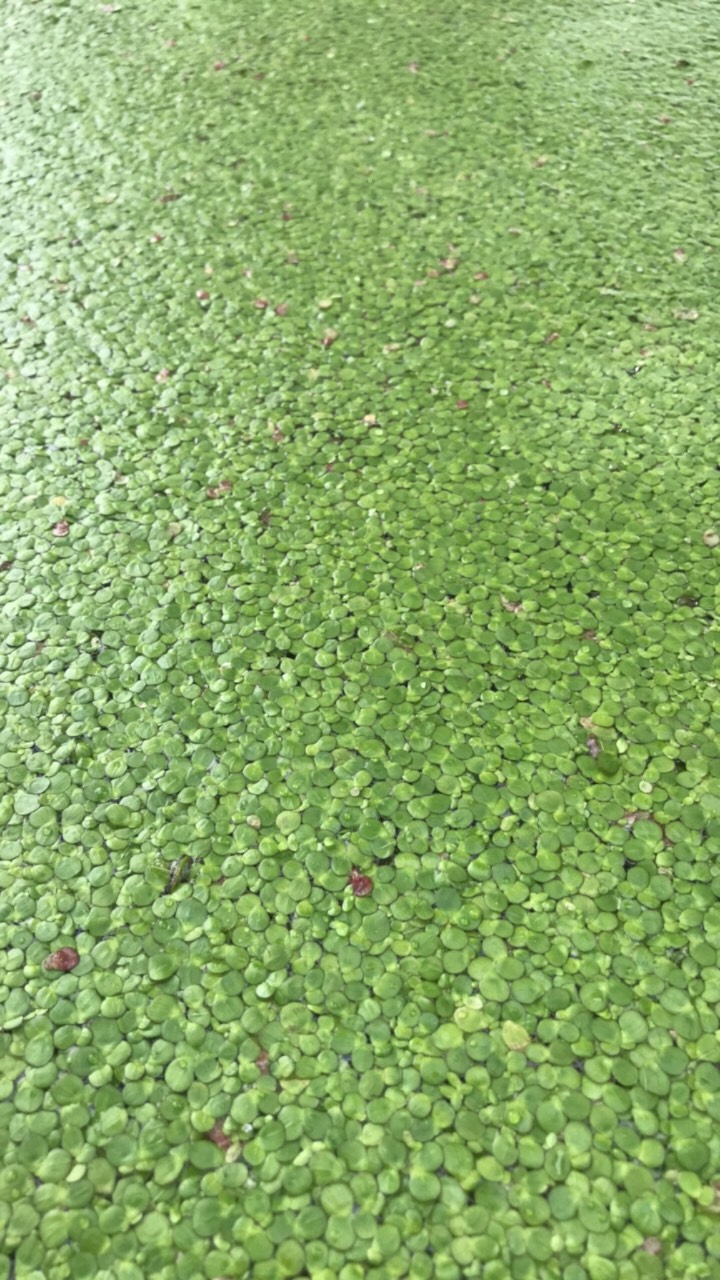 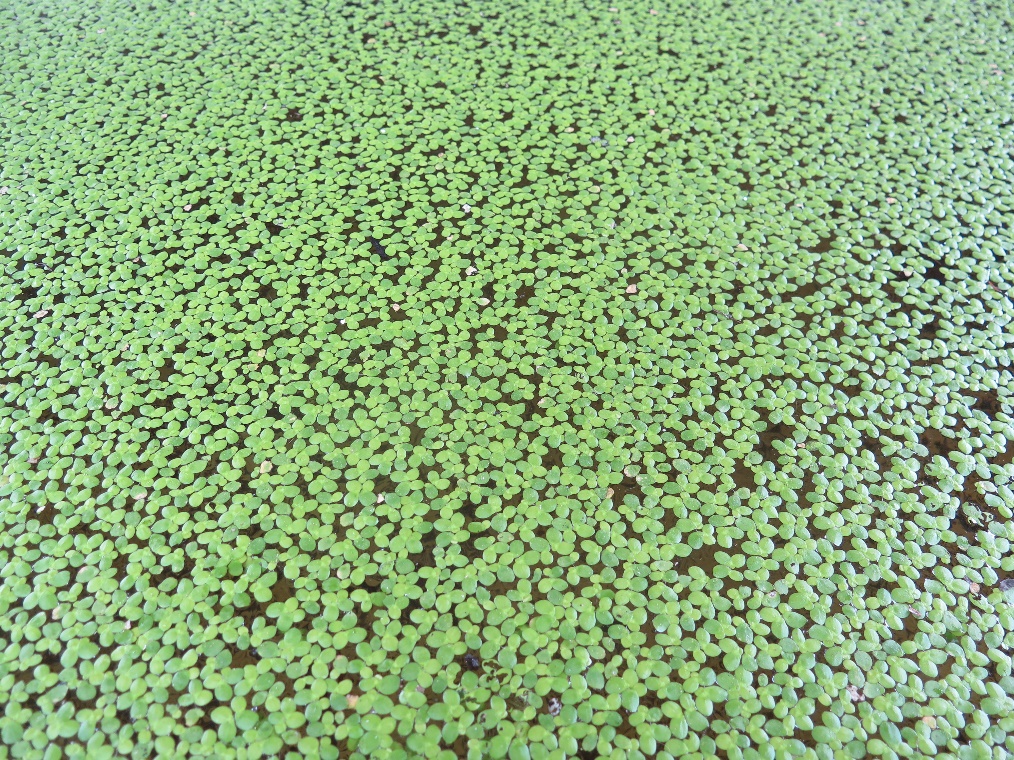 Spirodela polyrhiza
4
Introduction
Duckweed is highly efficient to assimilate NH4 and PO4  diluted slurry as substrate

Duckweed produces very high biomasses (Leng et al 1995):

Sub-optimum conditions: ~10-20 t DM/ha/yr
Optimum conditions: 20-70 t DM/ha/yr

Duckweed CP positively correlated with N (preferrably NH4-N) and between 20% and 40% of DM
Soy yield: 2.33 t DM ha-1 a-1 and 38% CP  0.89 t soy protein ha-1 a-1 

Duckweed harvest: 27.3 t DM ha-1 a-1 and 26.5% CP  7.23 t duckweed protein ha-1 a-1
(Xu et al. 2012)
5
Introduction
Cyprinidae (carp-like fish):

Globally most important farmed fishes

2017 = 28 mio. t. cyprinidae, 53.4 mio. t. total pisces

Herbivorous and omnivorous

Trophic levels between 2 and 3

Main species:
	common carp (Cyprinus carpio)
	grass carp (Ctenopharyngodon idella)
	silver carp (Hypophthalmychthys molitrix)
	bighead carp (Hypophthalmychthys nobilis)
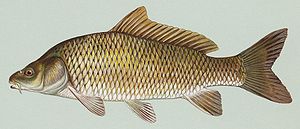 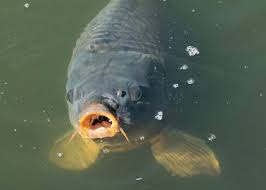 6
Material & Methods
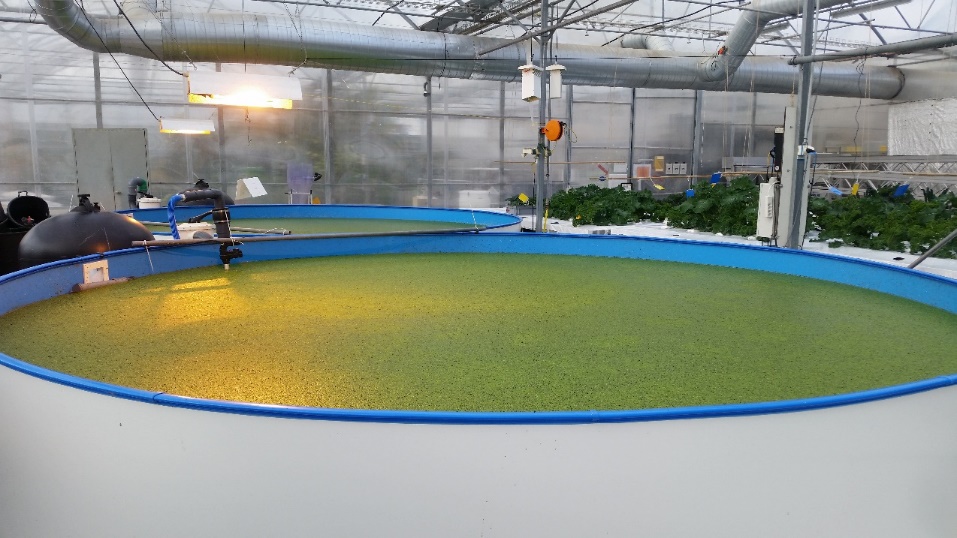 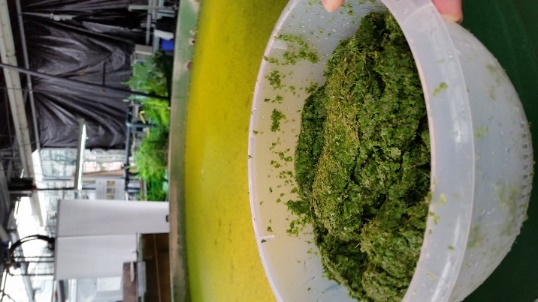 harvest
Duckweed dried (DWD)
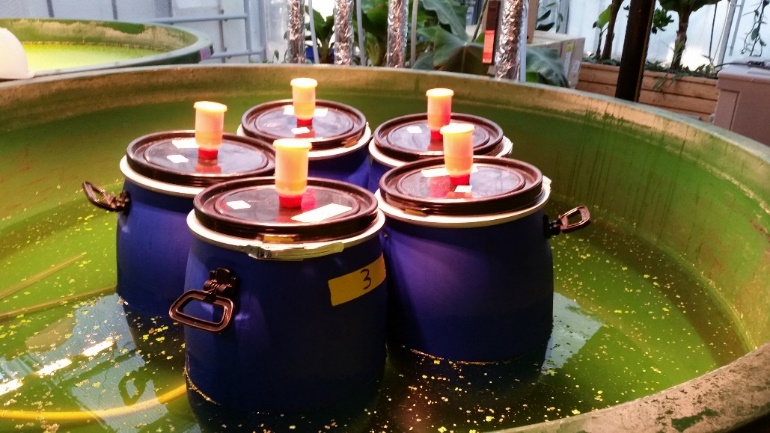 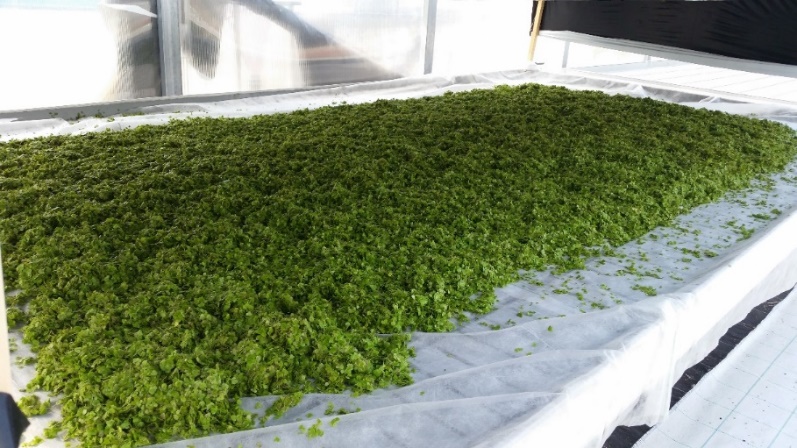 Duckweed fermented (DWF)
7
Material & Methods
High fish meal (40%) experimental diets
(~470 g/kg DM crude protein, ~125 g/kg DM crude lipids):
PBM = poultry by-product meal
DWD = dried duckweed
DWF = fermented duckweed
15, 30 and 45 = % of fish meal protein replacement
8
Material & Methods
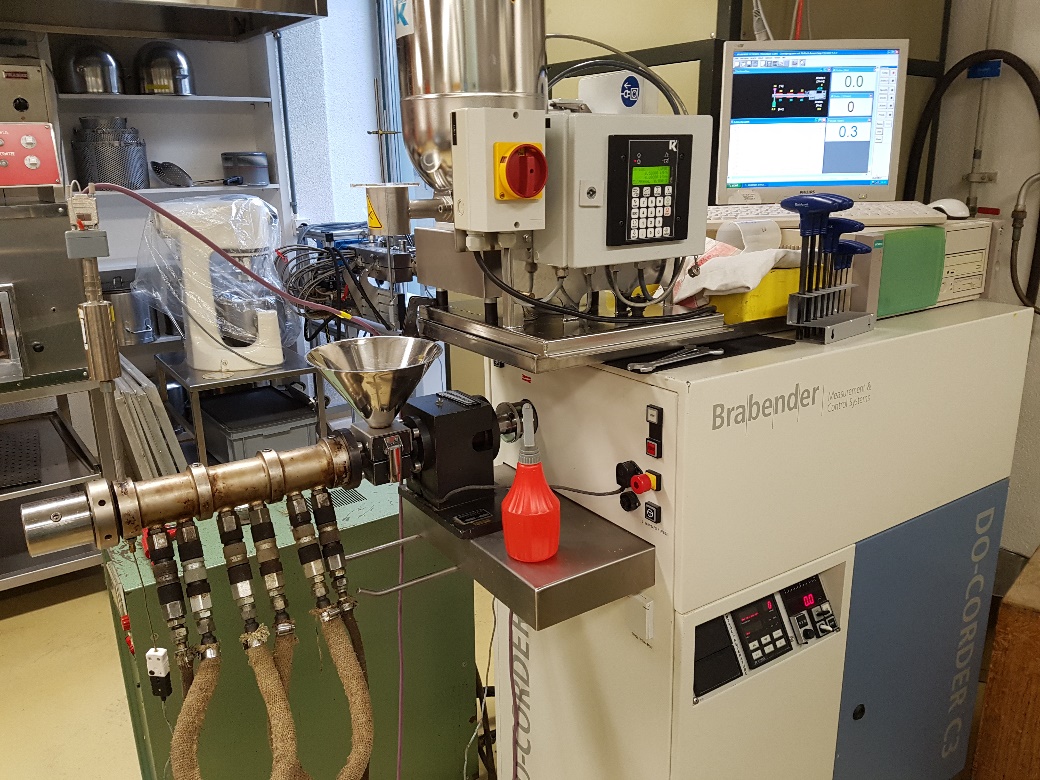 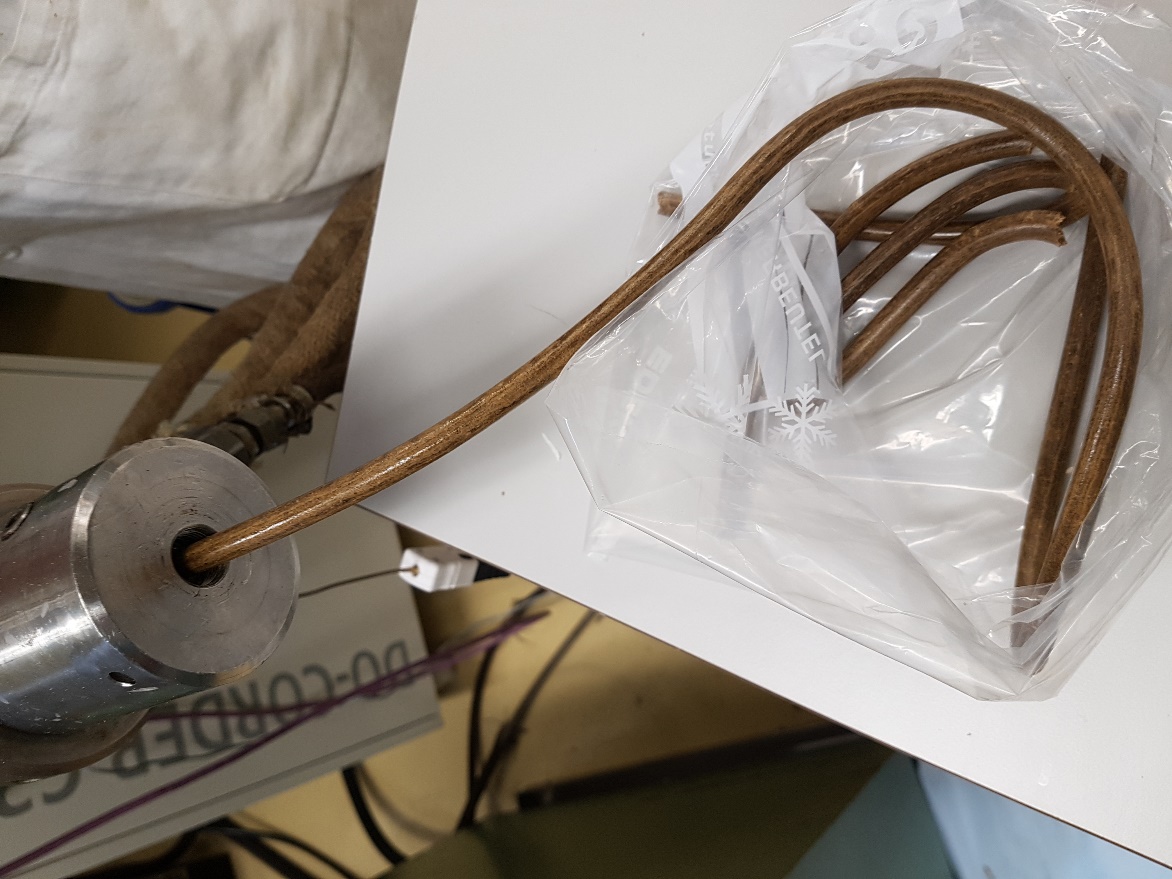 Feed extruded in single-screw extruder at ETH Zurich (Laboratory of Food and Materials)
Afterwards crumbled and sieved
0.8-1.2 mm fraction used for feeding
9
Material & Methods
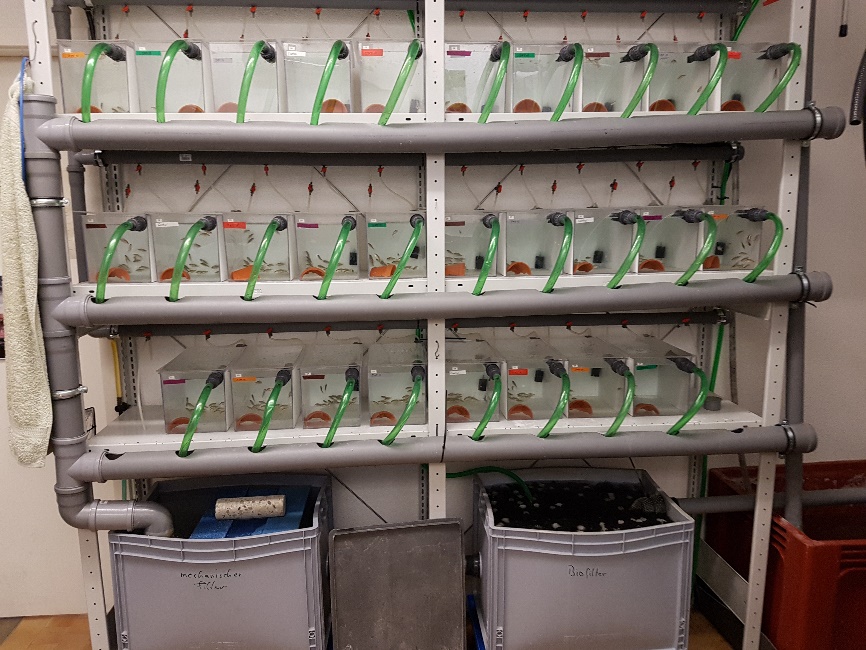 Recirculation system (200 L water exchange/day)
28 aquaria á 10 L
7 treatments á 4 replicates
20 fish per aquarium
5% of body mass/day feed
Hand feeding
1/week group-weighing
2 weeks adaptation
6 weeks experimental feeding
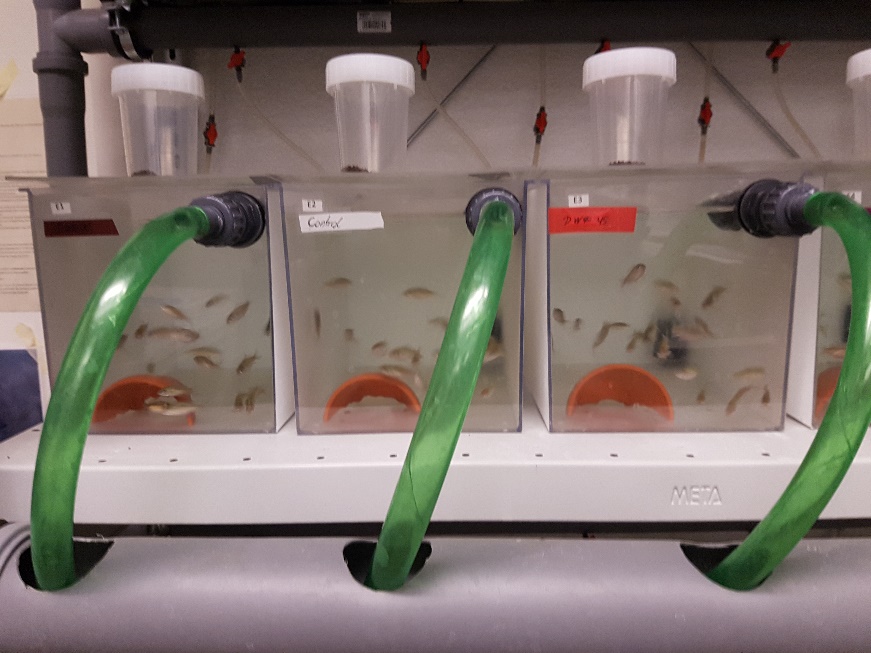 10
Results
Proximate composition of the different experimental diets
11
Results
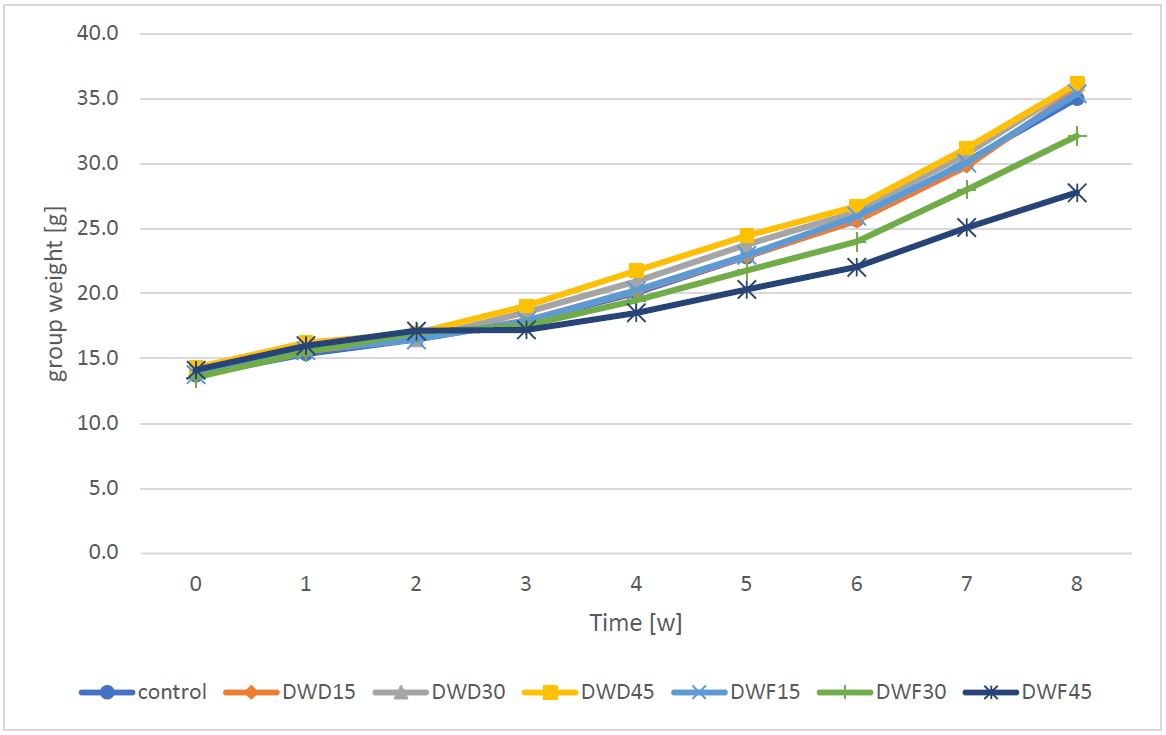 adaptation
start experimental feeding
12
Results
Growth and feed conversion
13
Conclusion
Dried duckweed can be used to replace up to 45% of fish meal protein in a high fish meal diet (40%) without negative impacts on growth and feed conversion in common carp

Fermented duckweed can only be used to replace up to 30% of fish meal protein without negative effects on growth and feed conversion in common carp

Reasons for differing effects remain unknown so far
14
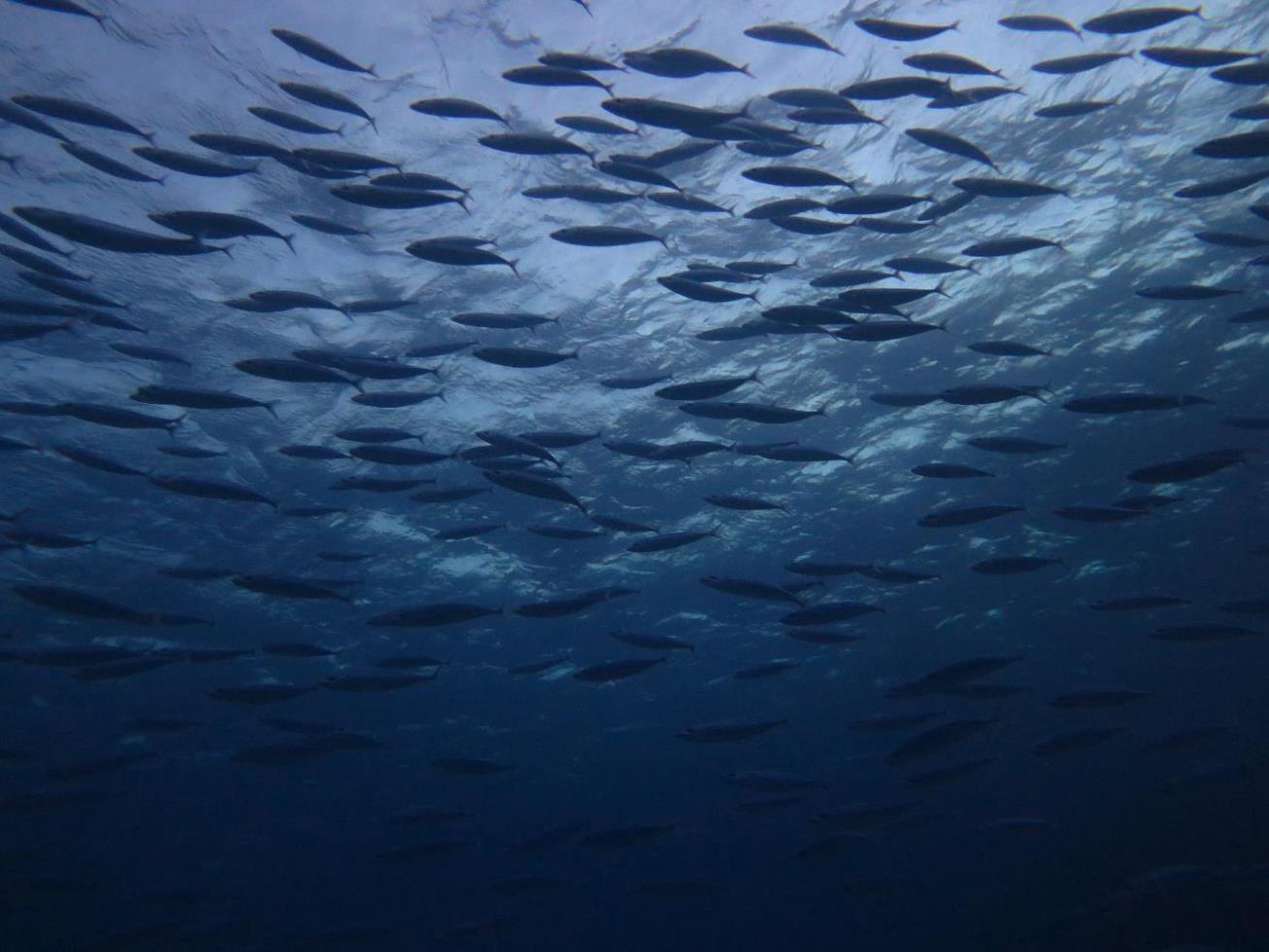 Thank you for your attention!
15
Introduction
High biomass production:
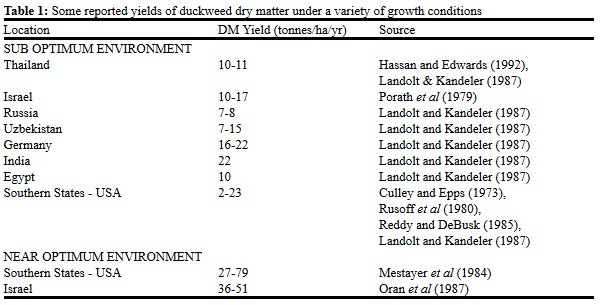 Leng et al. (1995)
16